Поняття про об’єкт у програмуванні. Властивості об’єкта.
За новою програмою 2017 року
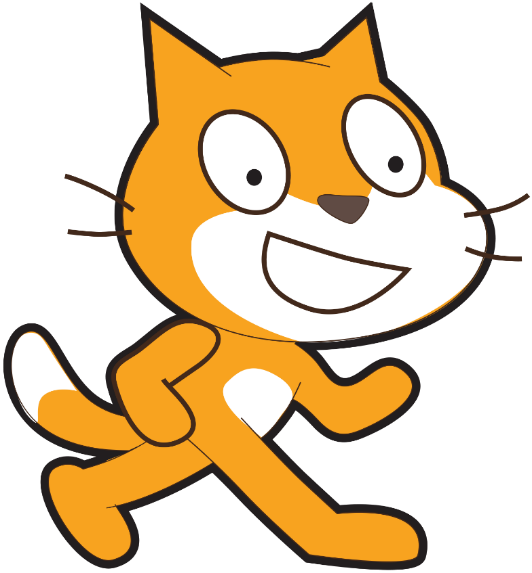 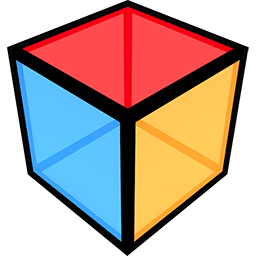 Урок 17
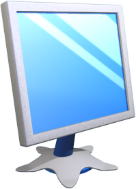 Що таке програмний об'єкт?
Розділ 3 § 17
Ти вже знаєш, що істоту, явище або предмет, на який звернули увагу або з яким виконують дії, називають об'єктом.
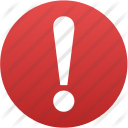 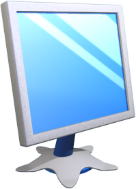 Що таке програмний об'єкт?
Розділ 3 § 17
Об'єкти можуть відрізнятися один від одного:
Властивостями
Діями, які можна виконувати над ними.
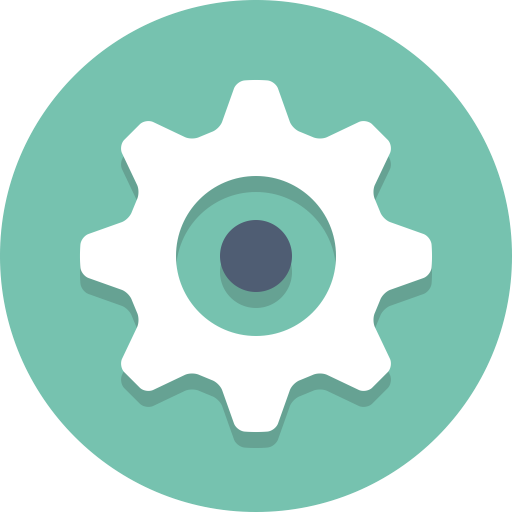 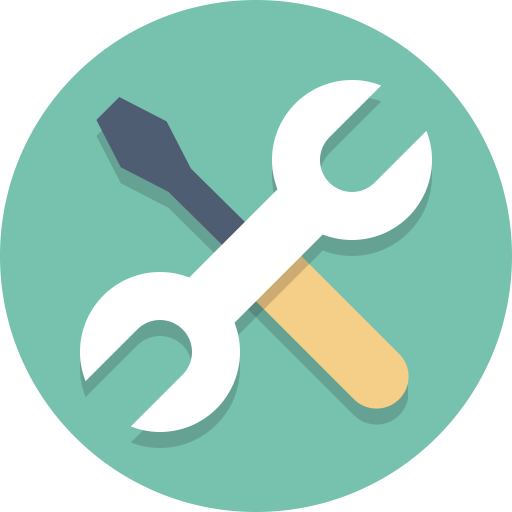 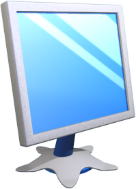 Що таке програмний об'єкт?
Розділ 3 § 17
Властивостей в одного об'єкта може бути багато. Залежно від мети й завдань під час роботи з об'єктом завжди можна звернути увагу на його окремі властивості та значення кожної з них.
Значення властивостей можуть бути:
Текстовими даними
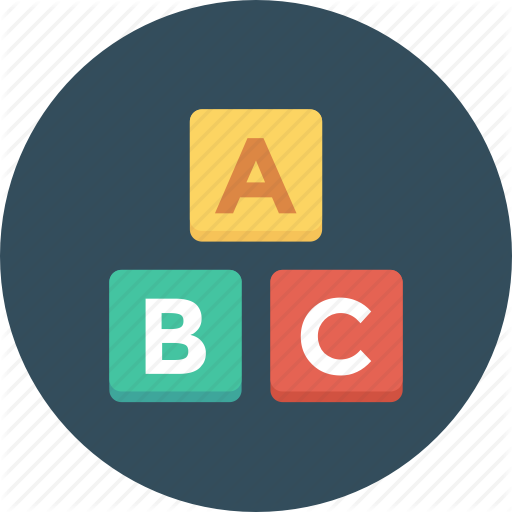 Числовими даними
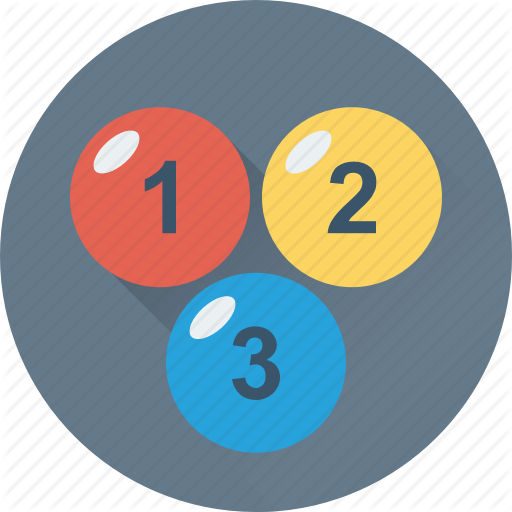 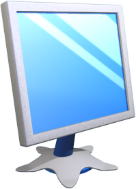 Що таке програмний об'єкт?
Розділ 3 § 17
Кожна властивість об'єкта має своє значення.
Учень
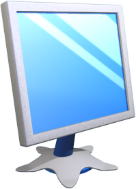 Що таке програмний об'єкт?
Розділ 3 § 17
Приклади об'єктів, їх властивостей і значень цих властивостей:
Країна
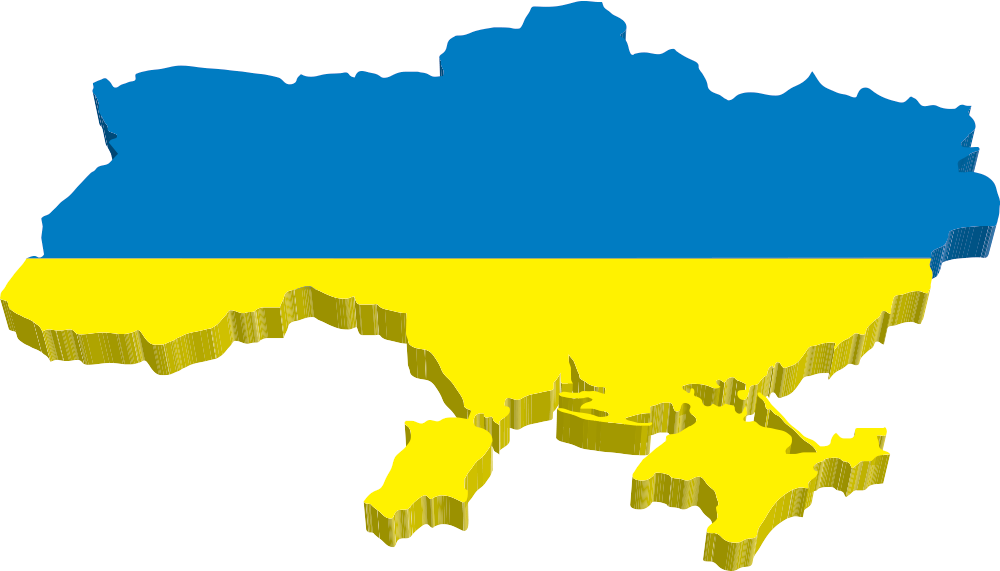 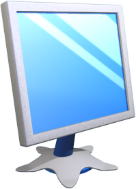 Що таке програмний об'єкт?
Розділ 3 § 17
З об'єктом також пов'язане поняття середовища, тобто місця, у якому він може перебувати або де з ним можна виконувати деякі дії.
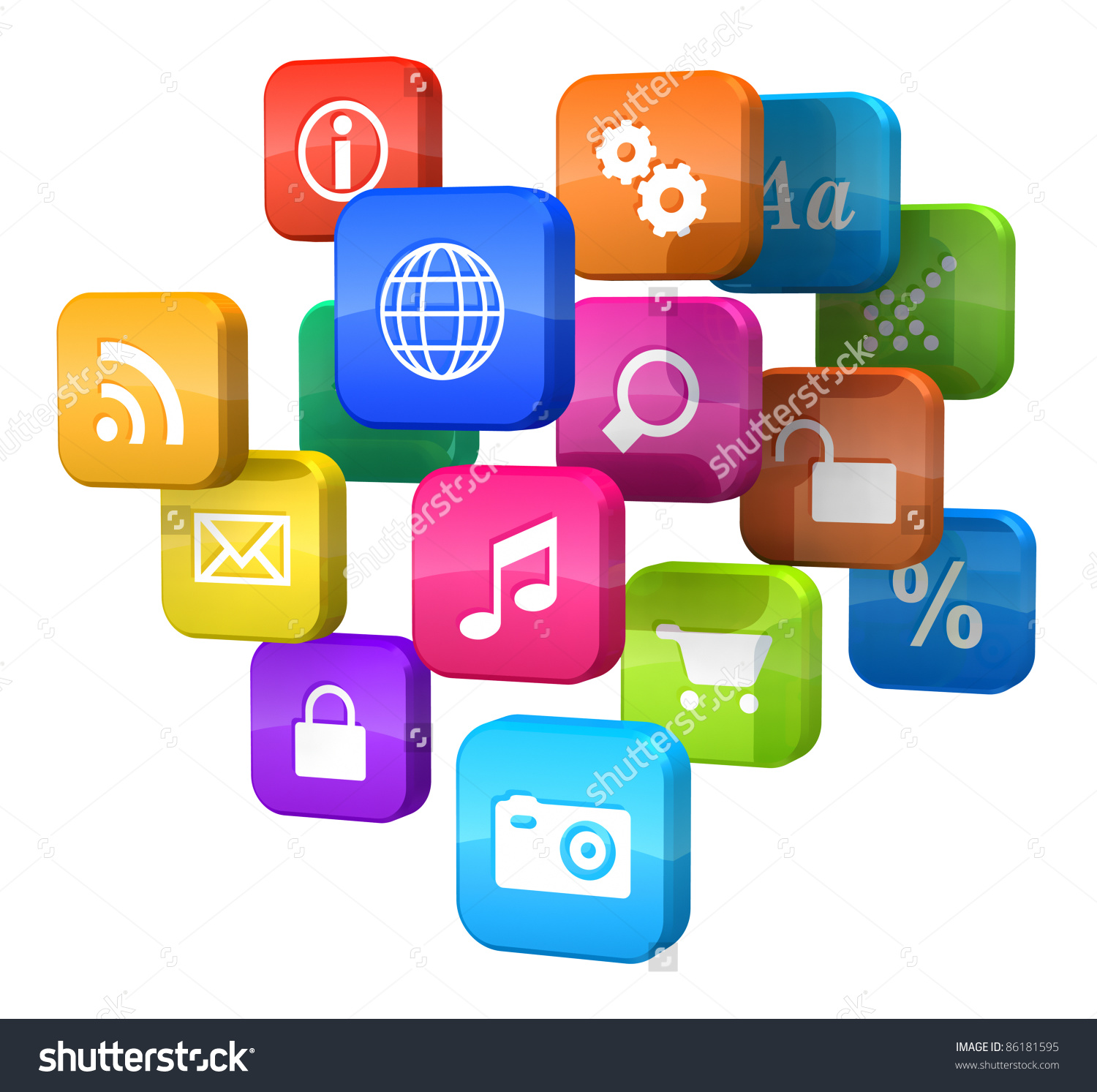 Різні комп'ютерні програми є середовищем для певних об'єктів, властивості яких і дії з якими можна змінювати.
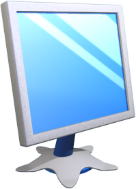 Поняття про об’єкт у програмуванні
Розділ 3 § 17
У 5-му класі ви створювали проєкти для виконавців у середовищі складання та виконання алгоритмів Scratch.
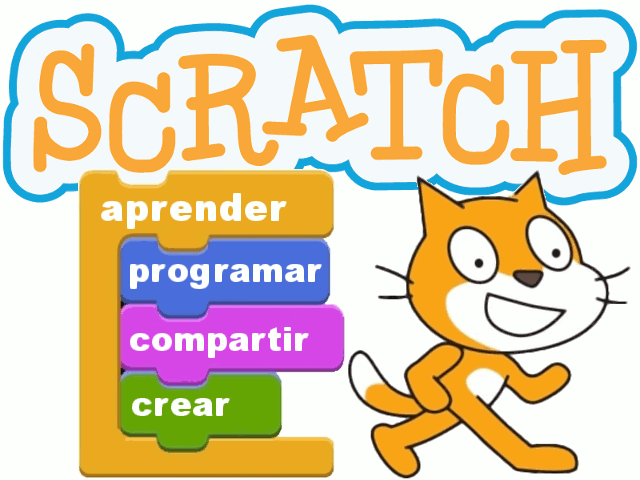 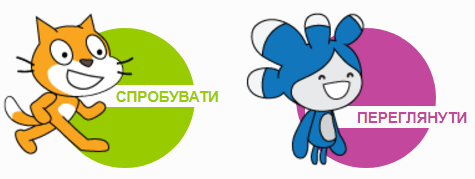 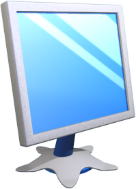 Поняття про об’єкт у програмуванні
Розділ 3 § 17
Ви використовували різних виконавців, кожен з них мав один або кілька образів (костюмів).
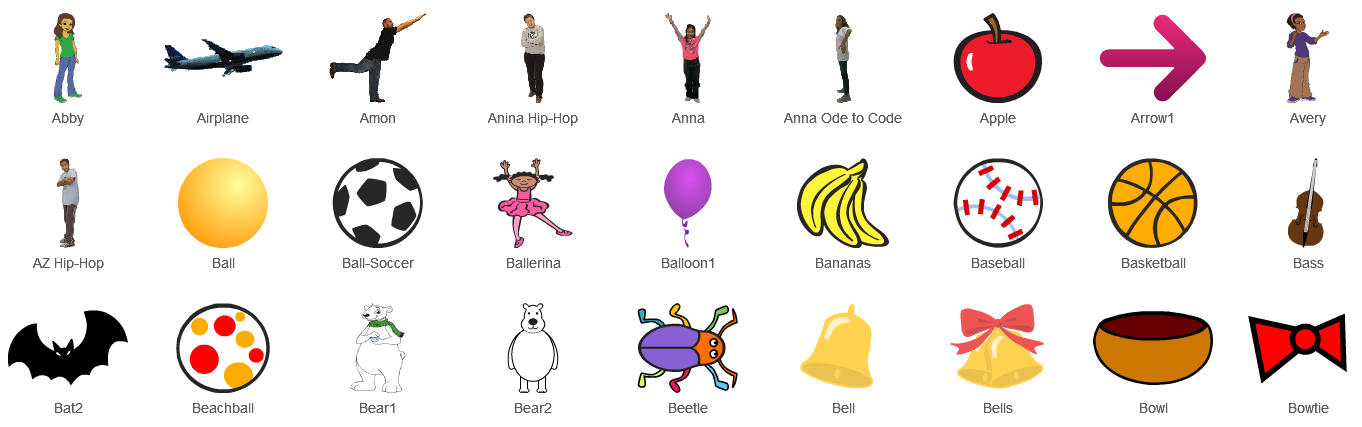 Нагадаємо, що і виконавці, і їх образи є програмними об'єктами середовища Scratch.
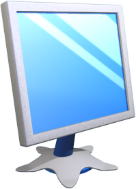 Повторення
Розділ 3 § 17
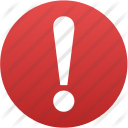 Файли, які відкривають і створюють у середовищі Скретч, називають проєктами.
Кожний проєкт містить:
Зображення виконавців алгоритму
Фон сцени
Програмний код (скрипт)
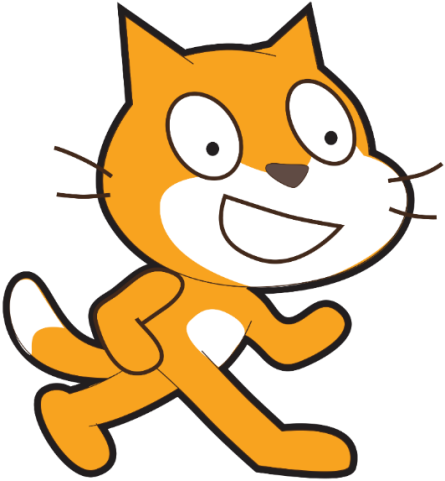 на якій відбуваються події з виконавцями
складається із запропонованих у середовищі команд
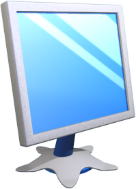 Середовище виконання алгоритмів
Розділ 3 § 17
Розробники комп'ютерних програм постійно покращують створені середовища. Ми працюватимемо із середовищем, яке:
можна завантажити на сайті Скретч
використовувати таке ж середовище онлайн
або
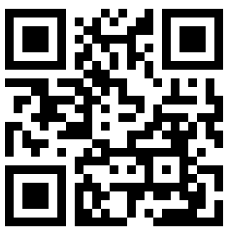 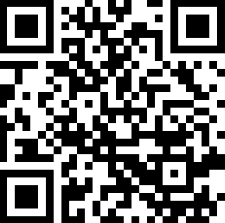 https://scratch.mit.edu/scratch2download
https://scratch.mit.edu/projects/editor/?tip_bar=home
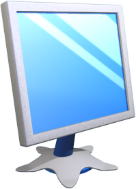 Середовище виконання алгоритмів
Розділ 3 § 17
Встановлене на комп'ютері середовище Scratch 2 можна завантажувати з:
Головного меню
За допомогою значка на Робочому столі
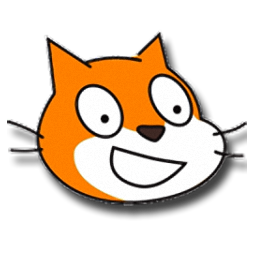 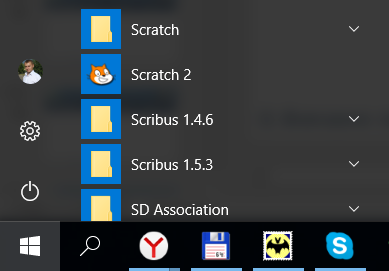 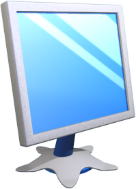 Вікно Scratch 2
Розділ 3 § 17
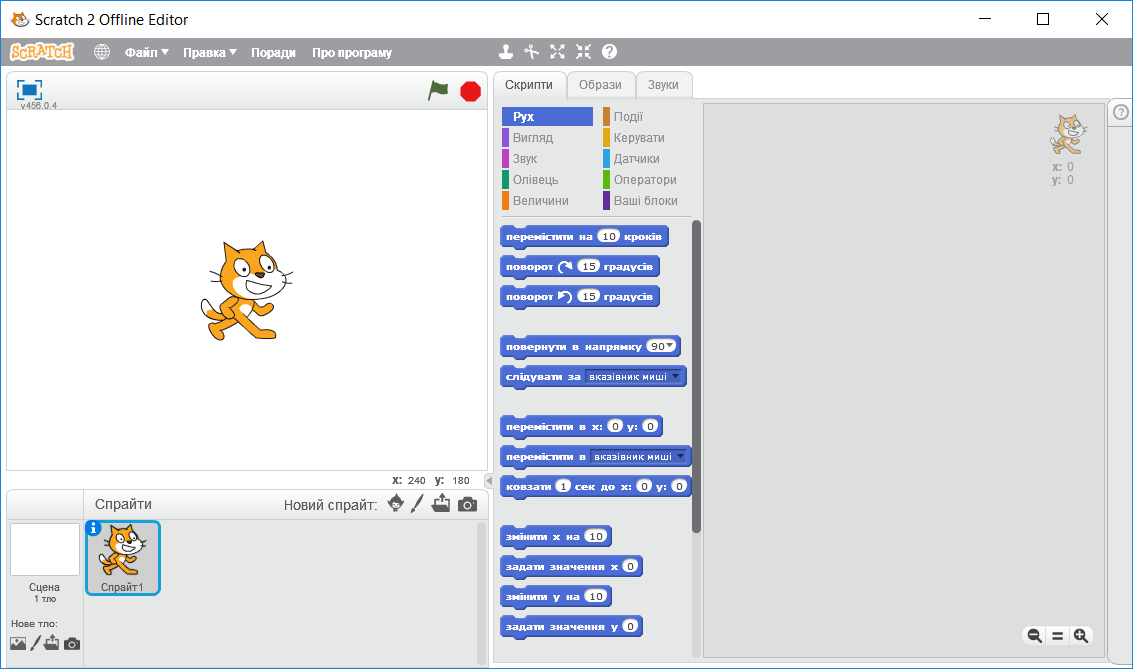 Меню
Кнопки управління вікном
Рядок заголовка
Групи команд
Виконавець
Контейнер команд виділеної групи
Сцена
Область складання програми
Список об’єктів
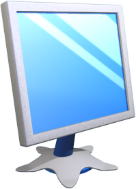 Програмні об'єктита їх властивості в Scratch
Розділ 3 § 17
Виконавців алгоритму в середовищі Скретч ще називають спрайтами.
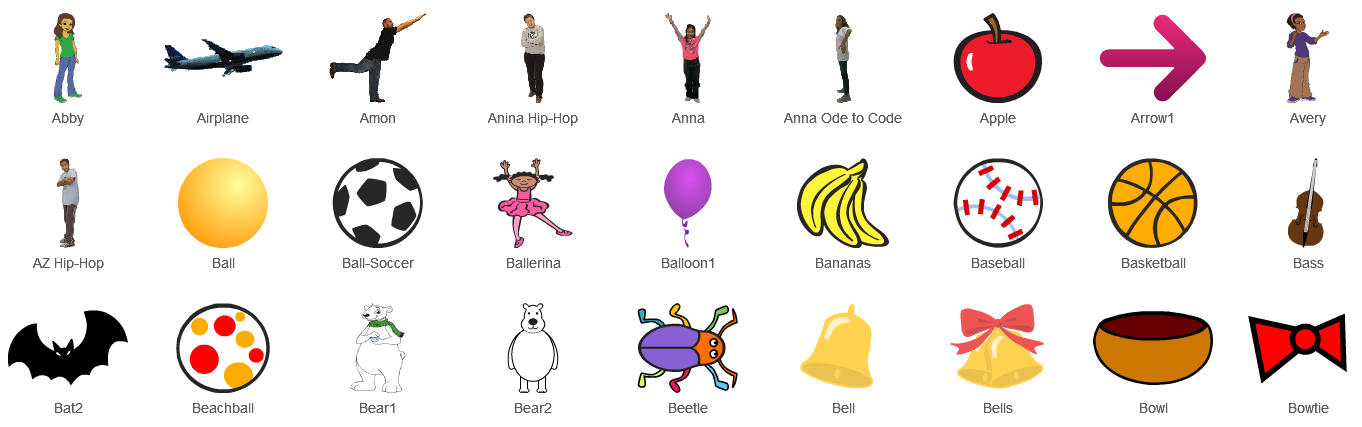 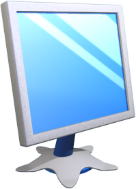 Програмні об'єктита їх властивості в Scratch
Розділ 3 § 17
Усі спрайти мають свої властивості:
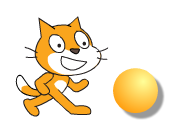 Кожна із цих властивостей має своє значення.
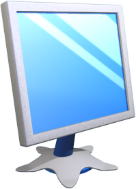 Програмні об'єктита їх властивості в Scratch
Розділ 3 § 17
Виконавці та їх образи
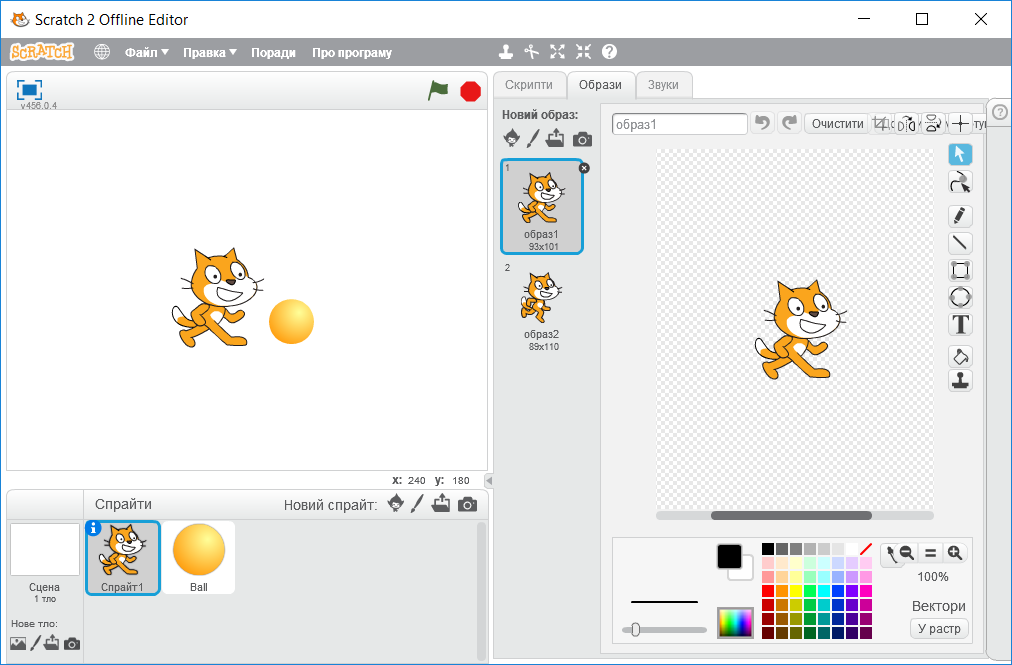 Розділ Спрайти, де ви бачите ескізи двох виконавців: Рудий кіт і Ball. Поточним (вибраним) є виконавець Рудий кіт.
Кнопка для перегляду значень властивостей об'єкта в розділі Інформація.
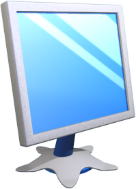 Програмні об'єктита їх властивості в Scratch
Розділ 3 § 17
Інформація про об'єкт Рудий кіт
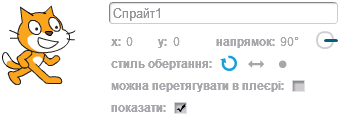 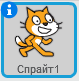 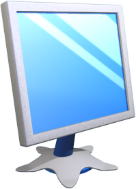 Програмні об'єктита їх властивості в Scratch
Розділ 3 § 17
Виконавець Ball і його образи
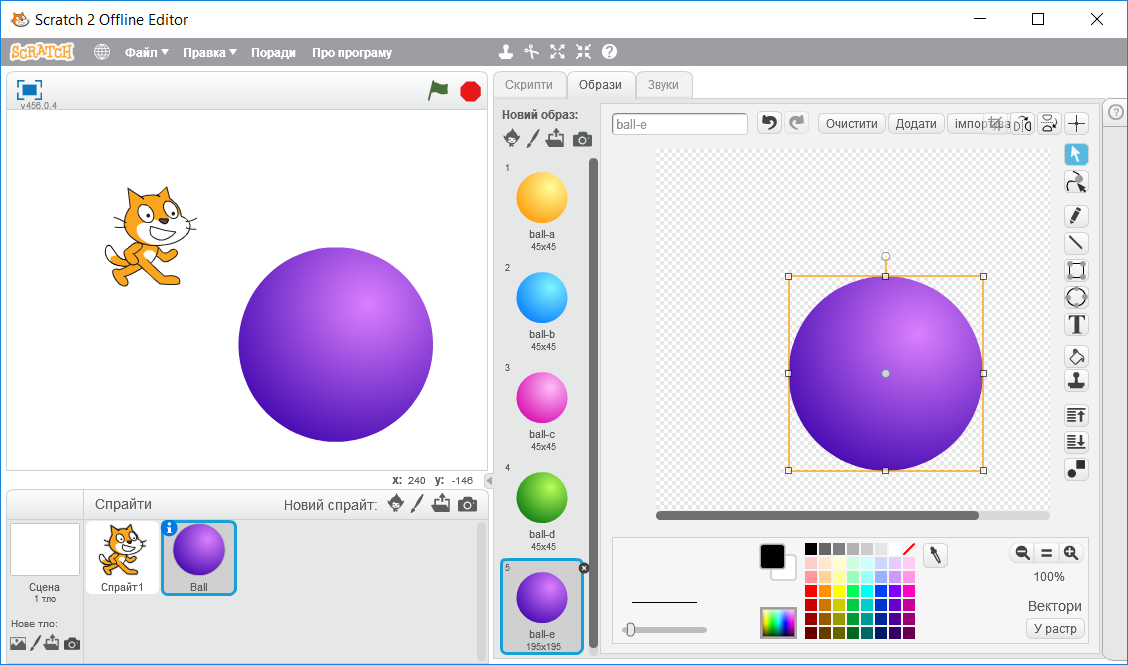 Вкладка Образи
Образи
Вибраний в розділі Спрайти виконавець Ball
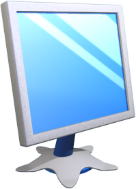 Програмні об'єктита їх властивості в Scratch
Розділ 3 § 17
Створити новий спрайт у проекті можна кількома способами, вибравши відповідну кнопку на панелі інструментів розділу Спрайти:
намалювати в графічному редакторі, вбудованому в середовище Scratch;
вставити з файла;
сфотографувати камерою, підключеною до комп'ютера.
обрати готовий об'єкт з бібліотеки спрайтів
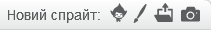 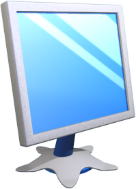 Програмні об'єктита їх властивості в Scratch
Розділ 3 § 17
Бібліотека спрайтів у Scratch
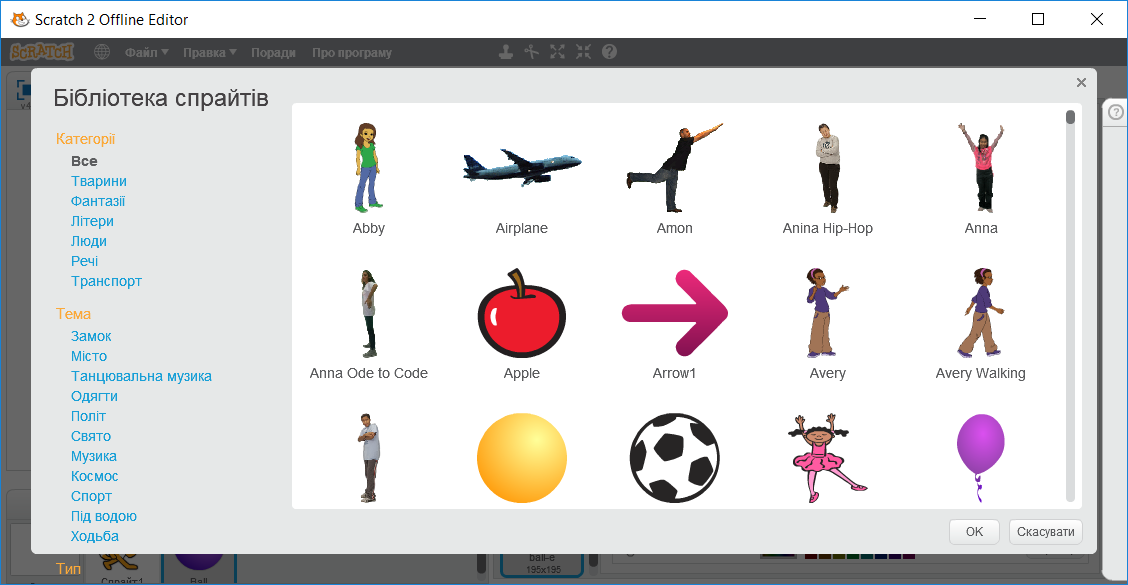 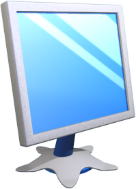 Графічний редактор Scratch
Розділ 3 § 17
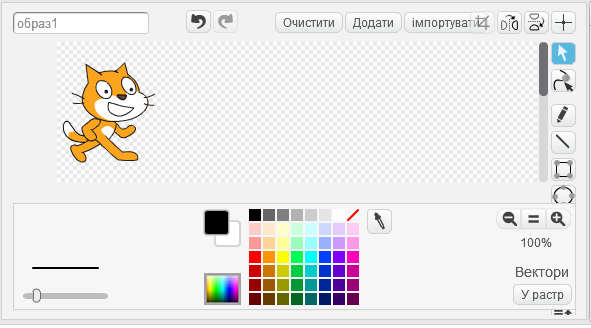 Полотно для малювання
Палітра кольорів
Інструменти малювання
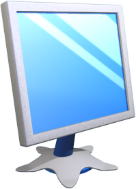 Програмні об'єктита їх властивості в Scratch
Розділ 3 § 17
Програмним об'єктом у середовищі Scratch є також і Сцена. Сцена має такі властивості:
розмір (480 на 360 кроків виконавця)
тло
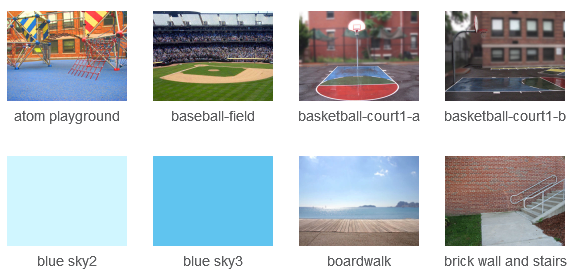 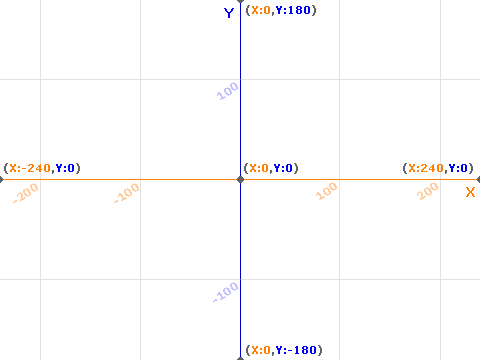 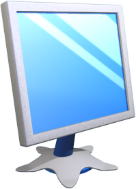 Програмні об'єктита їх властивості в Scratch
Розділ 3 § 17
Якщо вибрати цей об'єкт, то на вкладці Тло можна змінити зображення на тлі Сцени
редагувати фон засобами графічного редактора
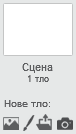 завантажувати тло з файла
використати зображення з бібліотеки
отримати з камери
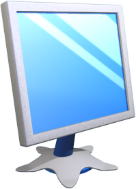 Програмні об'єктита їх властивості в Scratch
Розділ 3 § 17
Сцена та її тло
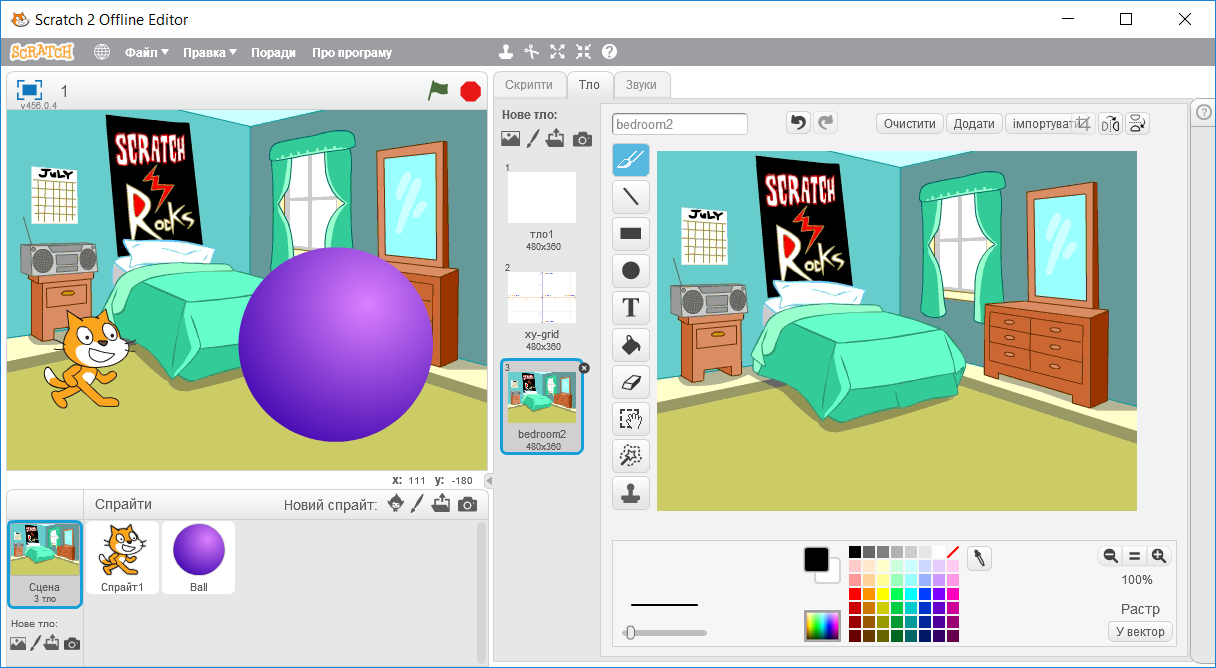 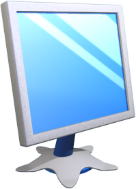 Розгадайте ребус
Розділ 3 § 17
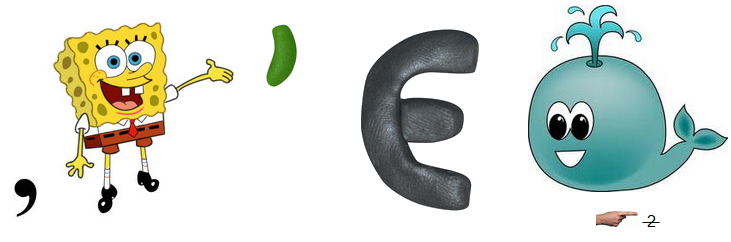 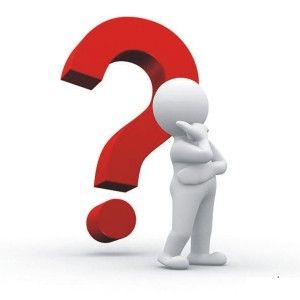 Об’єкт
«Ребуси українською» © rebus1.com
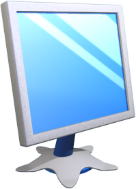 Дайте відповіді на запитання
Розділ 3 § 17
Що таке спрайти в середовищі Scratch?
Які властивості мають програмні об'єкти в середовищі Scratch? Як їх можна переглянути?
Якими способами можна створити новий спрайт у середовищі Scratch?
Які властивості має об'єкт Сцена? Якими способами можна змінити тло Сцени?
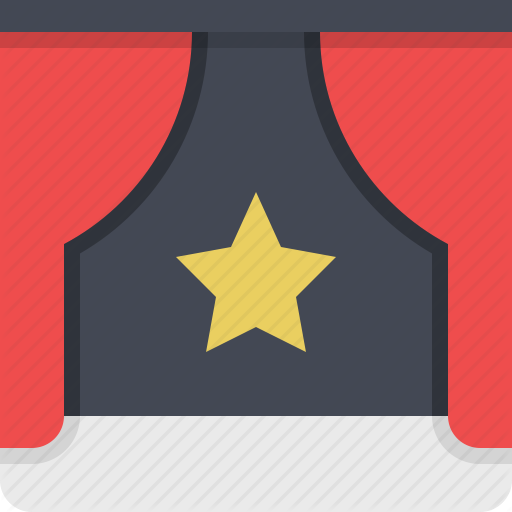 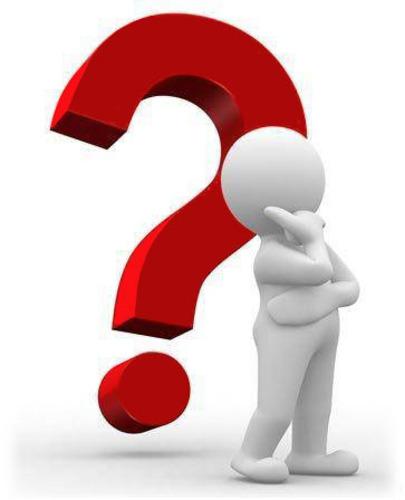 Дякую за увагу!
За новою програмою 2017 року
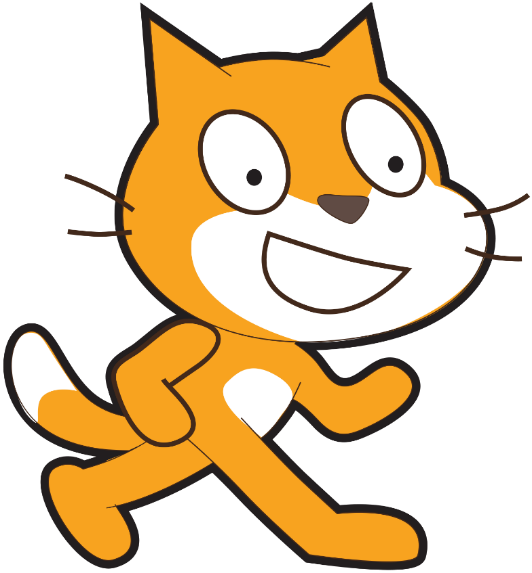 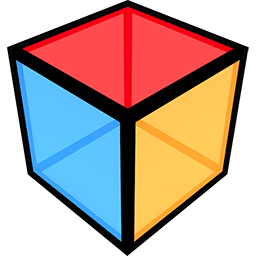 Урок 17